Does Eye Color Depend on Gender?
It Might Depend on Who 
or How you Ask.

Amy G. Froelich 
Iowa State University


JSE Webinar, April 2014
Datasets and Stories Article
Froelich, A.G. & Stephenson, W.R.  (2013) Does eye color depend on gender? It might depend on who or how you ask.  Journal of Statistics Education, v. 21, n. 2.
Link to article: www.amstat.org/publications/jse/v21n2/froelich_ds.pdf
Using Student Data in Introductory Statistics
Purpose: To increase student interest and obtain source of real data.
Use data set in introductory and intermediate statistics courses for data analysis and inference.
Use data set in computing course as an example of data cleaning.
The 5 Ws of the Data Set
Who: 2068 Stat 101 students
What: 15 different quantitative and categorical variables.
When: From Spring 2004 through Spring 2007
Where: Iowa State University
Why: To motivate topics in descriptive and inferential statistics.
How: Survey through website. Student names were collected and kept separate from data. Students received a small number of homework points for completing survey.
The Variables
Gender
Age (in years)
Height (in inches)
Year in School
Eye Color
Miles from Home Town to Ames, IA
Number of Brothers
Number of Sisters
The Variables
Number of hours spent on computer per week
Exercise? (Yes or No)
Number of hours per week spent exercising
Number of music CDs owned
Number of hours per week spent playing computer games
Number of hours per week spent watching TV
Birth weight (in pounds and ounces)
Gender and Eye Color
Student reported eye color
Drop down menu with 5 options
Blue, Brown, Green, Hazel, Other
Other chosen by few students (42 out of 2068) – dropped from analysis
Gender
Drop down menu with 2 options – Male, Female
Analysis of Gender
In our data, there are more females than males.
Why?
Analysis of Eye Color
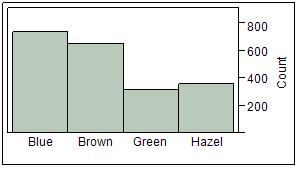 The proportion of students reporting blue or brown eyes are similar.
The proportion of students reporting green or hazel eyes are similar.
The proportion of students reporting blue, brown or green/hazel are similar.
Contingency Table of Eye Color and Gender
[Speaker Notes: Insert clicker questions about table.]
Conditional Distribution of Eye Color Given Gender
All values are percentages.
Mosaic Plot of Conditional Distribution of Eye Color Given Gender
Findings
Brown and Hazel
Similar percentages report these two eye colors from both gender.
Blue and Green
Larger percentage of Males report Blue.
Larger percentage of Females report Green.
Contingency Table of Eye Color and Gender
All values are percentages.
[Speaker Notes: Insert clicker questions about table.]
Mosaic Plot of Conditional Distribution of Gender Given Eye Color
Findings
Brown and Hazel
Distribution similar to overall distribution of gender.
Blue and Green
Distribution tilted towards Males for Blue.
Distribution tilted towards Females for Green.
Chi-square Test of Independence
Contradictory Results
Biologically, gender and eye color are thought to be independent traits.
Genetic basis for eye color not completely known.
Not simple dominant – recessive trait.
Known genes for eye color not on X or Y chromosome.
Genetic studies of eye color do not find dependence with gender.
In our data, reported eye color are gender were found to be dependent.
Why?
Discussion of Results
Student difficulties with results.
Result due to larger percentage of females in data.
Results take this difference into account.
Results due to bad luck.
We obtained an unusual sample.
While possible, not probable.
Possible Explanations
Possible Explanations
Use of student reported eye colors
Genetic studies of eye color use expert opinion to classify eye colors.
Differences in color perception among students related to gender?
Possible Explanations
Color Blindness – Color Vision Defect
Most common is red-green color vision defects
Missing one class of photopigments: medium (green) or long (red).
No difficulty seeing blue (short) – vision defect appears as colors move from blue towards green and red.
Difficult to distinguish between green and hazel and to distinguish between these colors and blue.
Possible Explanations
Incidence of color blindness
Approx. 8-10% of males and less than 1% of females
Approx 73 to 92 of our 919 males students would be estimated to have a red-green color vision defect.
Due to defect, these males could be more likely to over-report blue eye color.
Possible Explanations
Distribution of true eye colors between two genders in population of Stat 101 students at ISU is different.
Data collection does not allow us to draw this conclusion from this analysis.
Could be unknown differences in racial or ethnic backgrounds of female and male students in Stat 101 at ISU.
Distribution of eye color varies according to racial or ethnic background.
Lesson for Students
There are no simple survey questions.
What is your eye color?
How many brothers/sisters do you have?
Data collection methods must match intended use.
Conclusions must take into account data collection methods.
Extensions
Gender and Eye Color
Use three eye color categories: Blue, Green/Hazel, Brown
Collect data in class – allows for outside corroboration of eye colors
Ask students or test for color vision defects
Ask students for racial or ethnic background
Extensions
Ideas for student data
Social Media accounts (Facebook, Twitter, Instagram, etc.)
Cell Phone company (Verizon, AT&T, etc.)
Mobile Operating System (iOS, Android, Windows, etc.)
Cell Phone (iPhone, Samsung, etc.)